Welcome to Myerscough Student Services
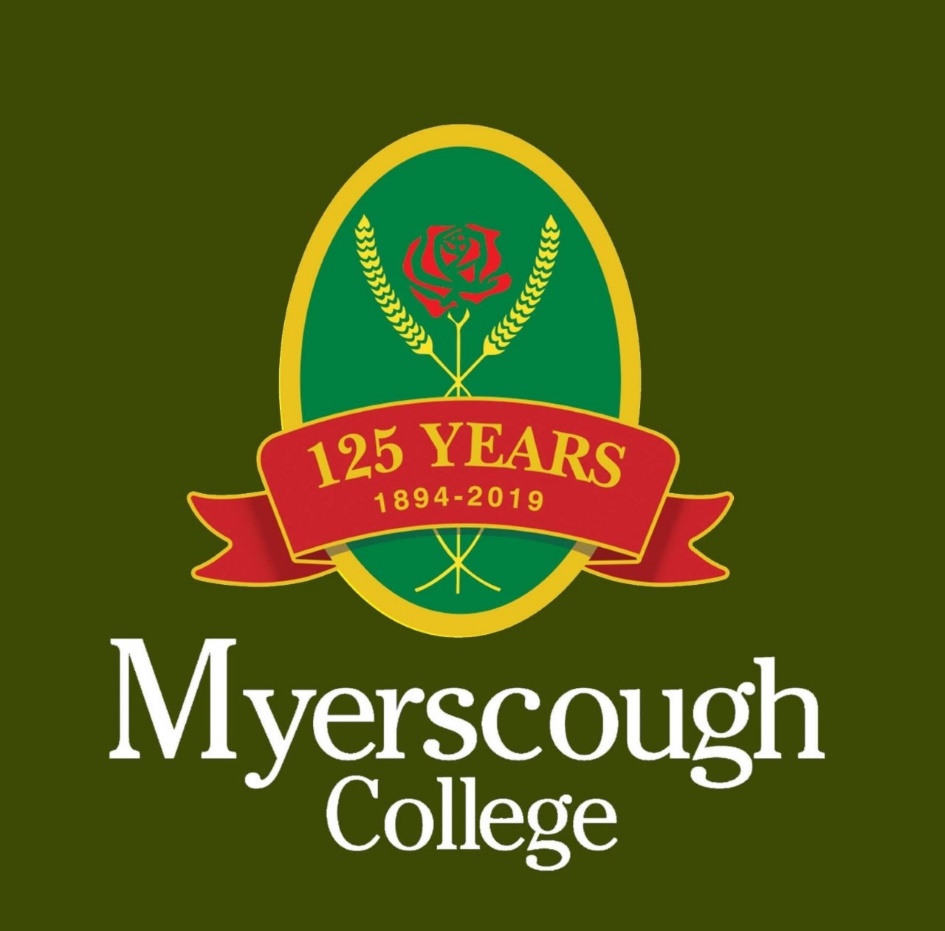 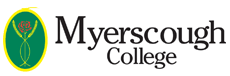 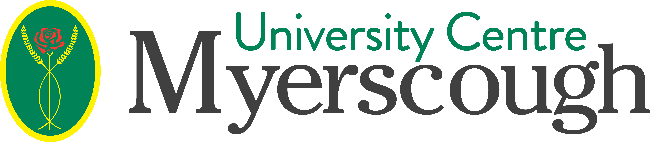 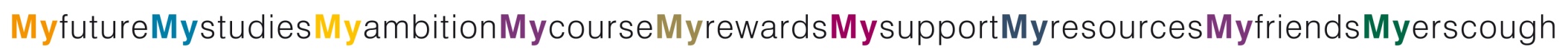 Student Support 
The Core
Student Support Officers
Progress  Coaches
Equality and Diversity Co-ordinator
Counselling 
Sexual Health 

Inclusive  Learning / Learning Support
Careers
Finance
 Enrichment  and Student Union
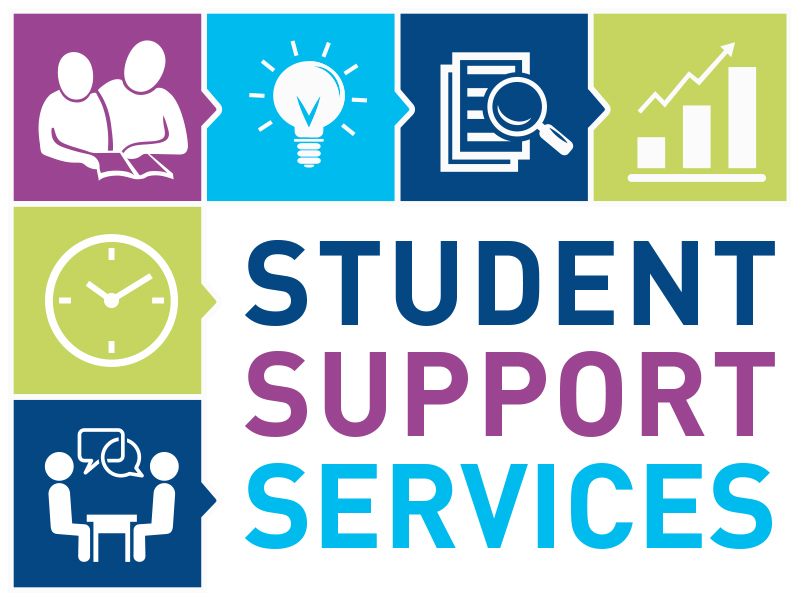 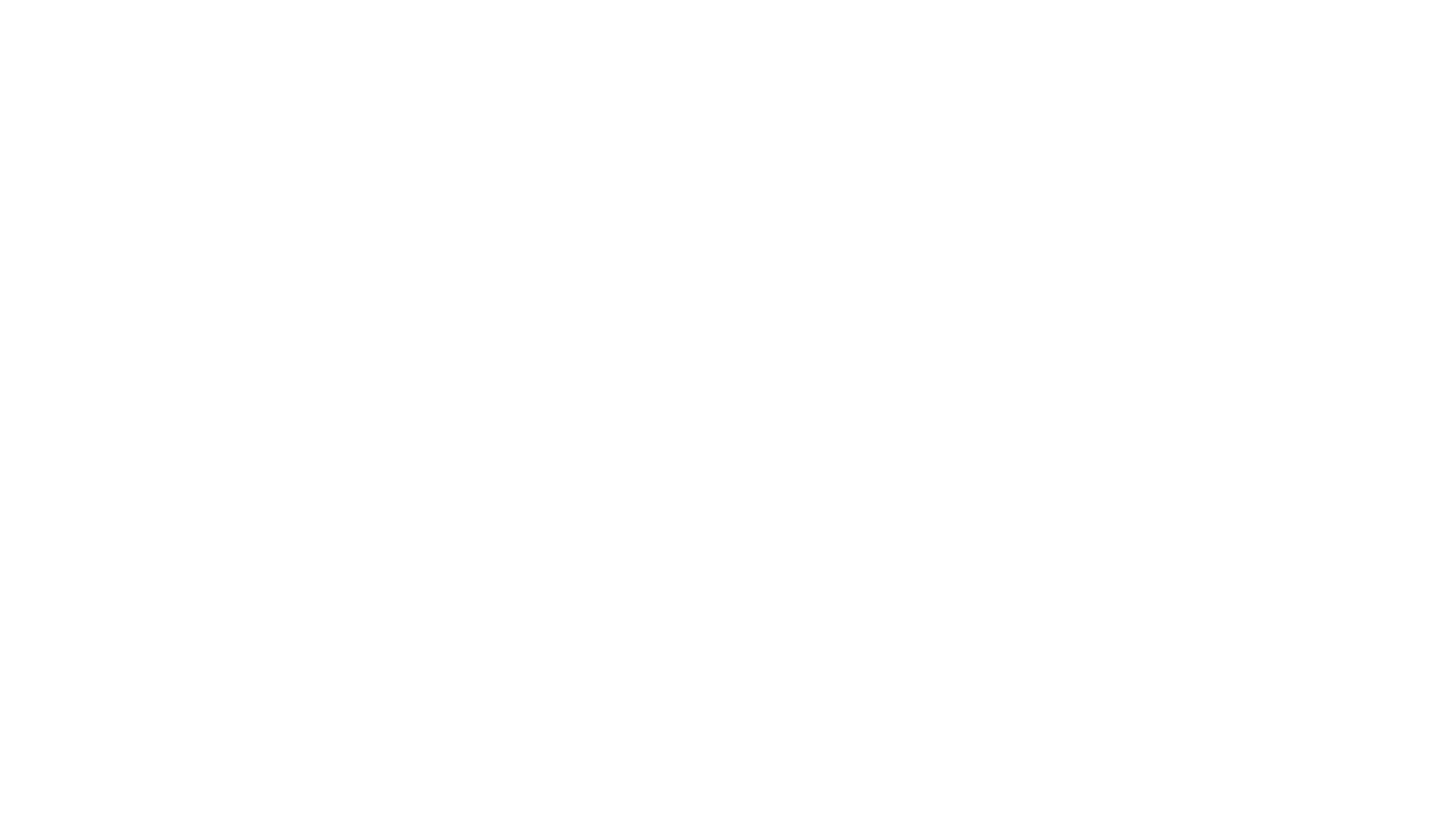 Progress Coach TeamWeekly tutorial sessionsProgress ReviewsTarget SettingMonitoring progress on attendance and punctuality to all your sessions, progress in your qualifications (including English and Maths)Liaise with parents and guardians
Student Support Officers – SSO and RSO (24hrs)
Specific support to support you during your studies, college life and residential life
Health and wellbeing 
GP appointments for residential students 
Emotional and mental health support including referral to college counsellors
Condom distribution
Safeguarding issues
Any problems or concerns either in or out of college
Referral to external agencies, eg
Drug and alcohol services
Mental health services
Sexual health 
Housing issues
Relationships
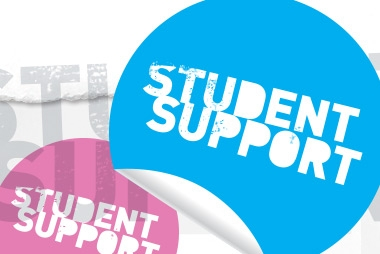 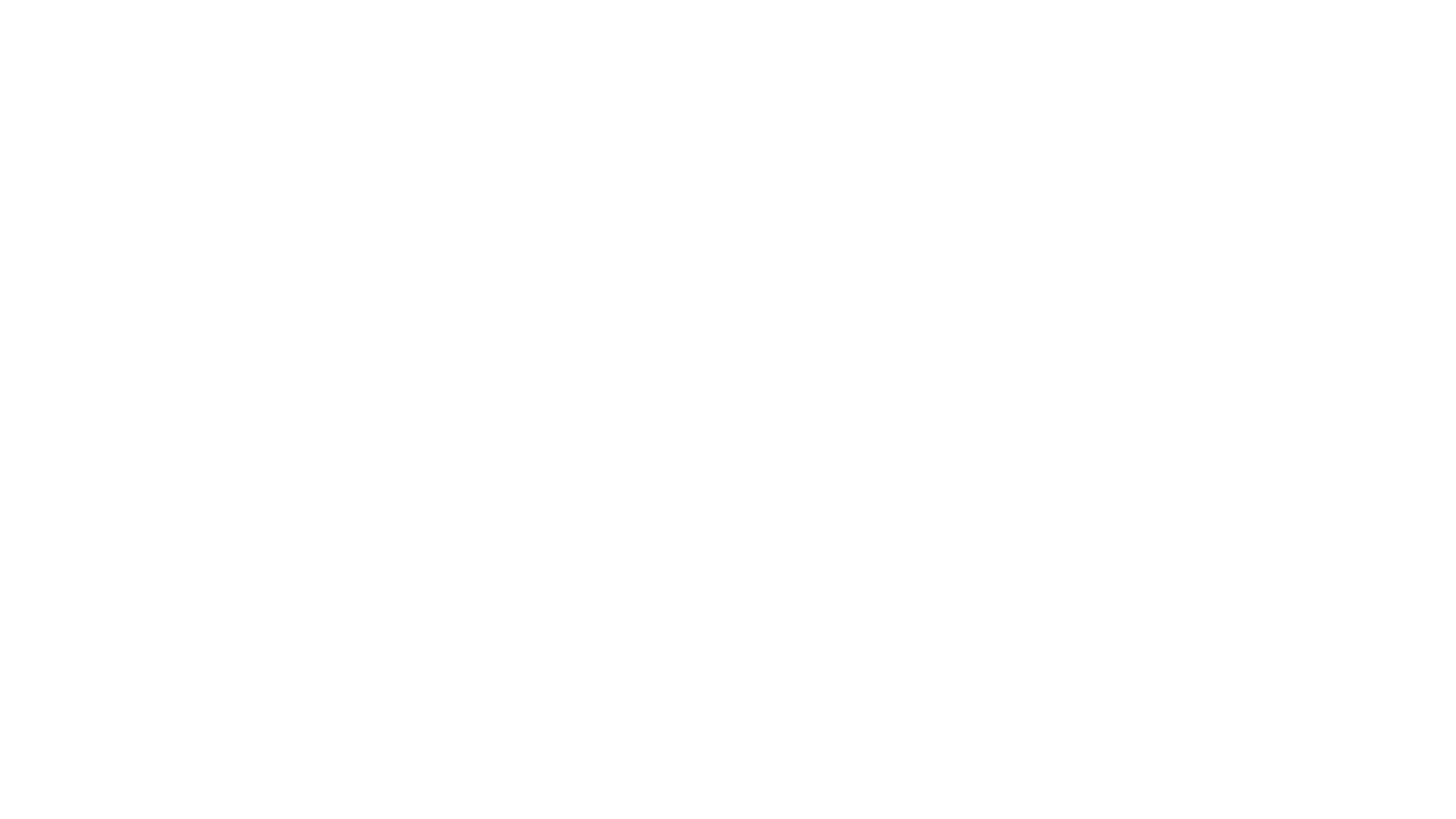 Sexual Health Services in College
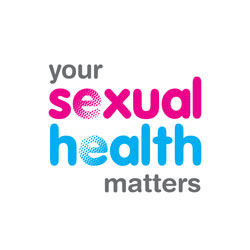 Condom Distribution
Free, confidential and  available from the Core, The Hub/ Student Union and Residential Support Team. Available – all the time, just drop in.


Sexual harassment or violence  will be taken seriously and may result in a referral to the police  and being excluded from college. 
This includes any online harassment or threats.
Emotional and Mental Health SupportCollege is committed to supporting and promoting the wellbeing  of all students. All staff and can provide initial support and referral to services in and out of college for ongoing  support.
Who can listen and help?
All staff
Progress Coaches
Inclusive  learning staff
 Student Support Officers
Residential Support Officers
College Counselling Team – book an appointment in the Core
Residential students – local GP practice
Local mental health services
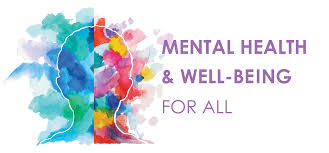 Bullying and harassment – both on and offline
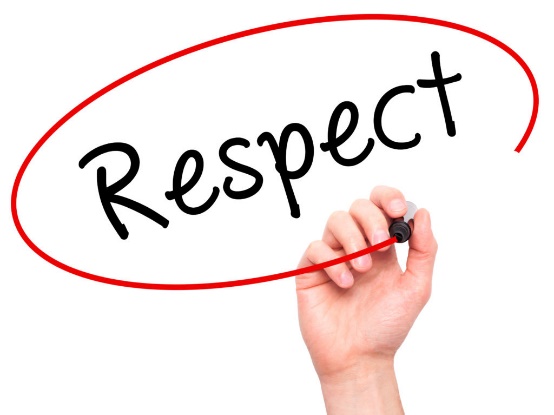 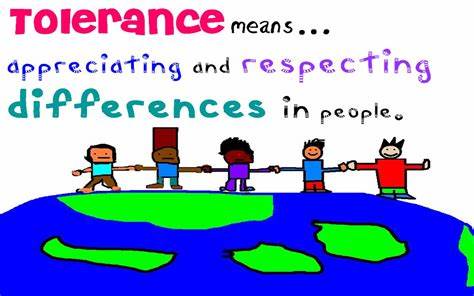 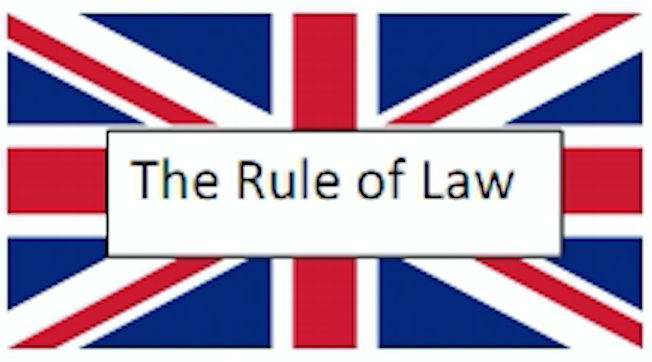 Remember the Myerscough Code
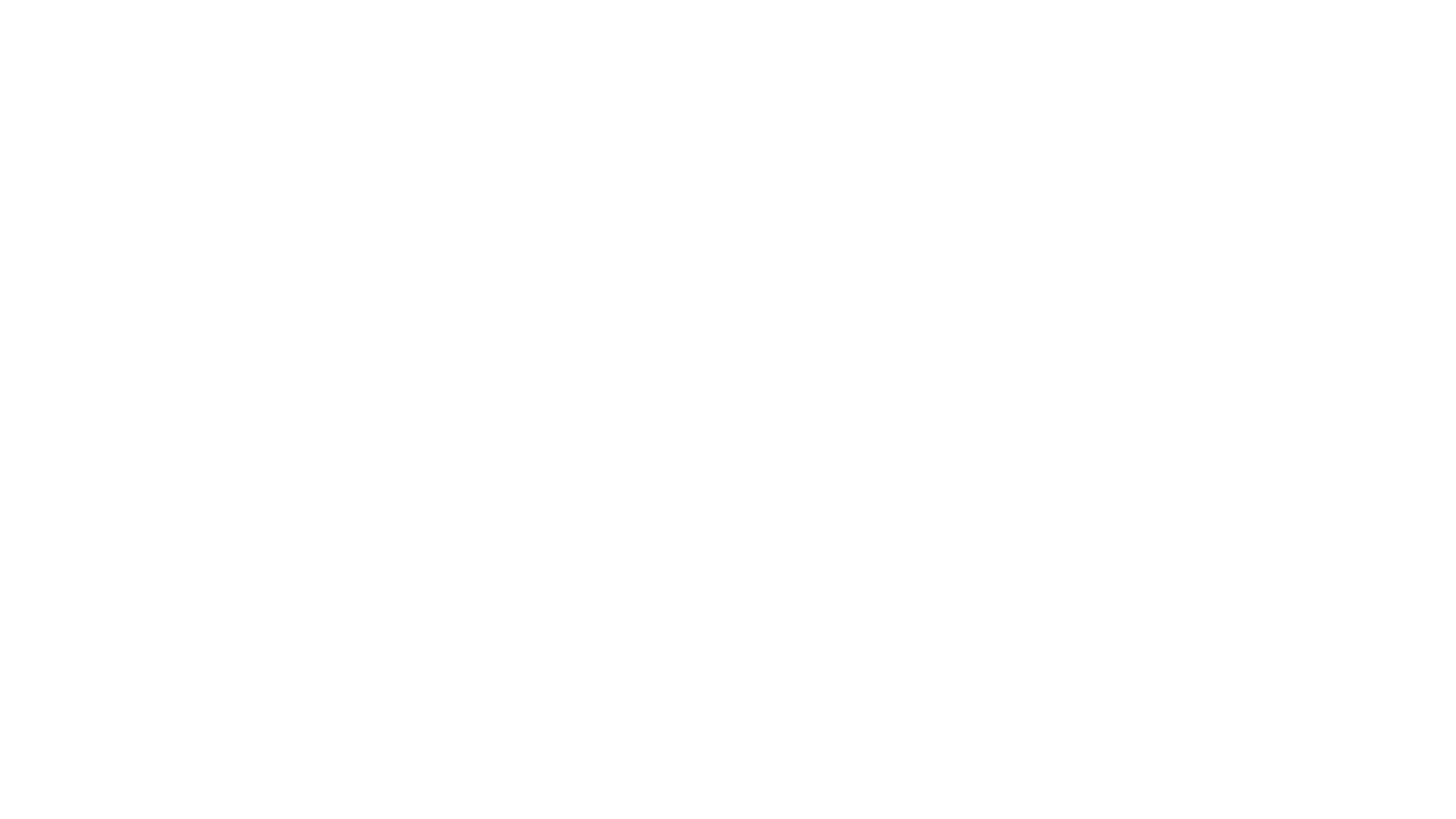 Work Placement Job Coach Team:
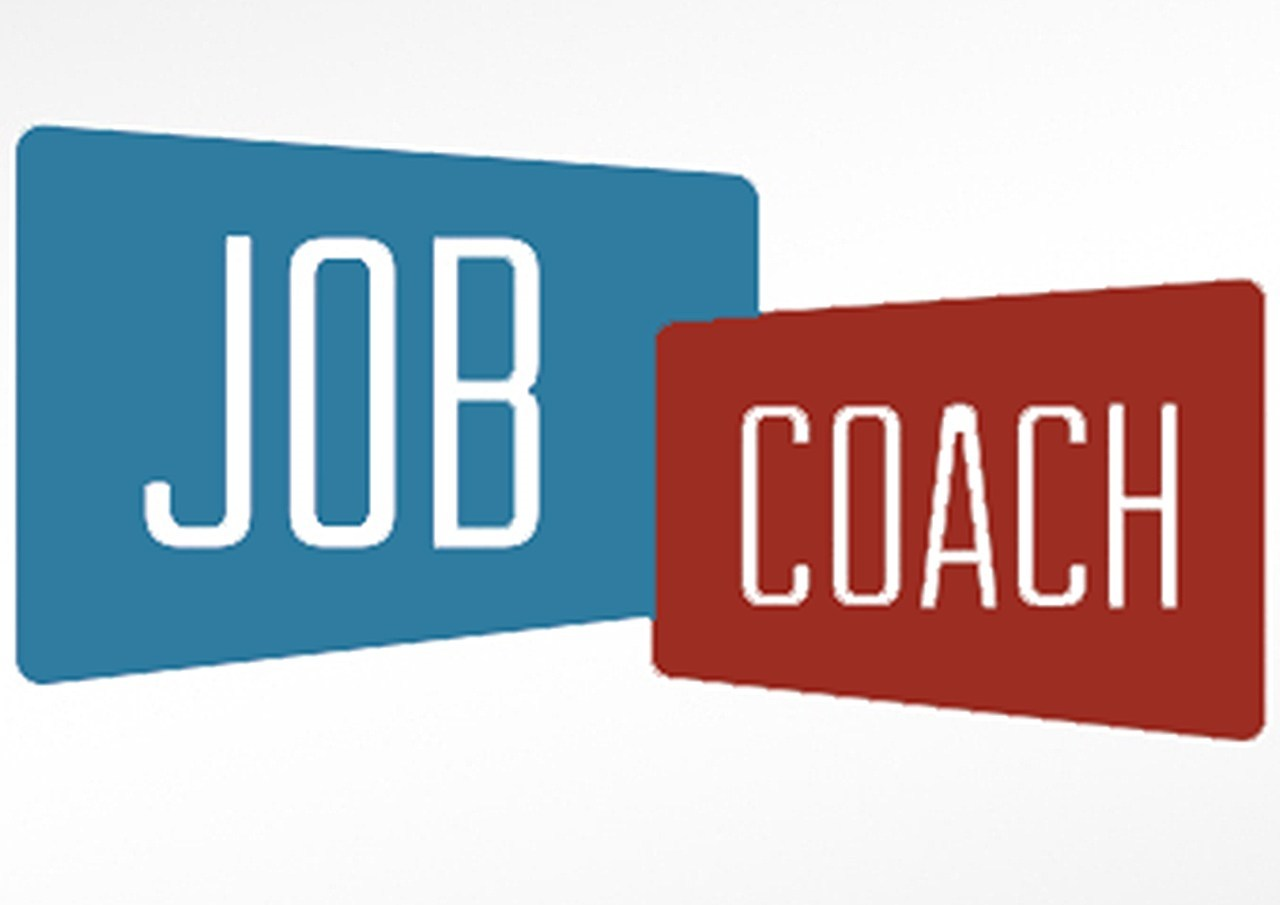 Help you with your work placement 
They work with you on a 1:1 basis and with the Progress Coach and  curriculum course teams
Support you to develop your work placement portfolio

Work Placement information…. To help develop your employability skills during your time at College
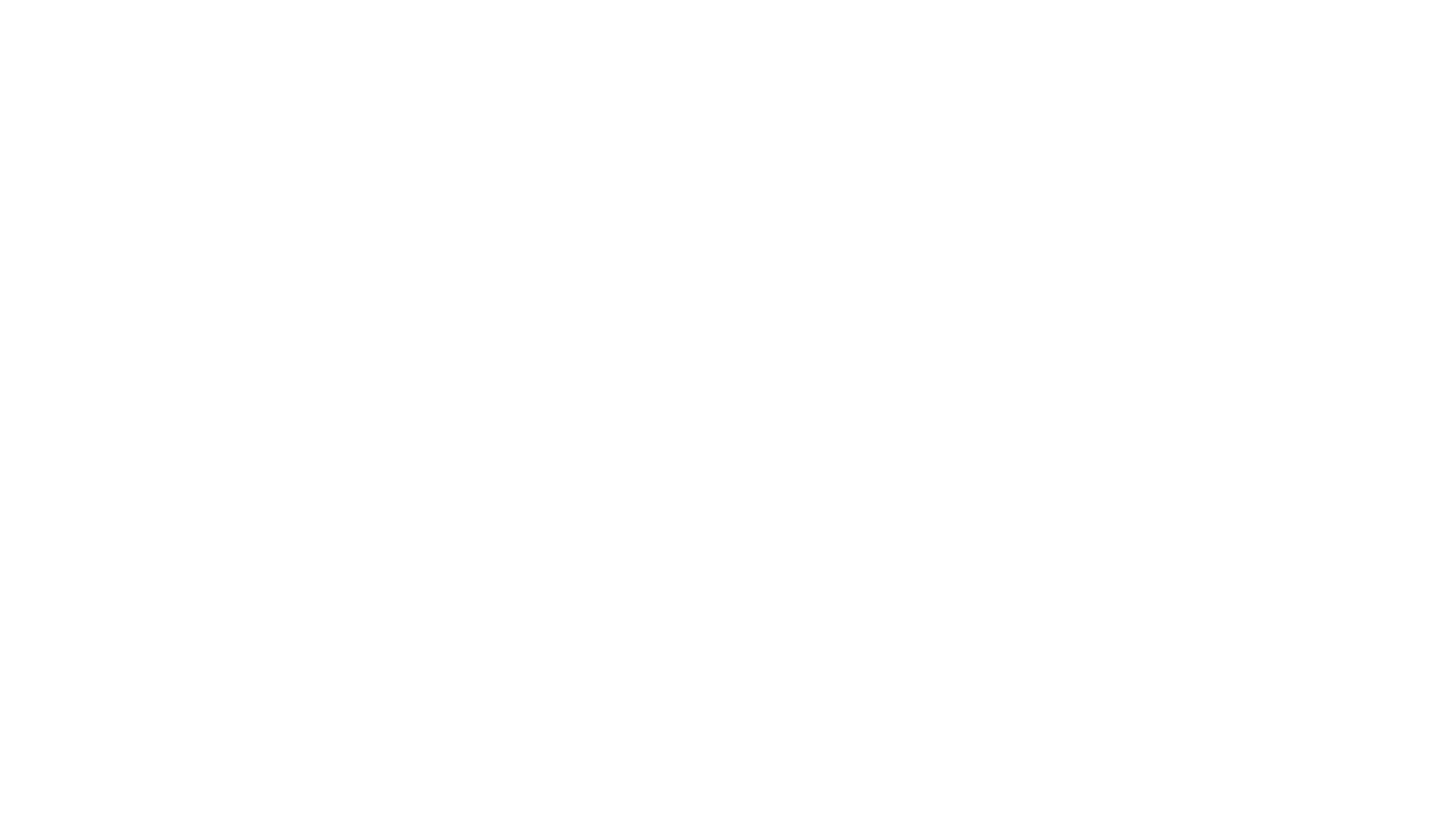 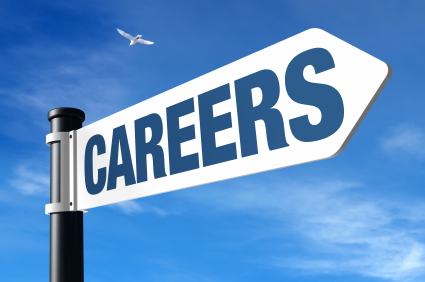 Careers:
Careers Coordinator: Tom Slater 
Careers advice 
UCAS – help with Uni applications
Employability Skills
Liaison with Progress Coaches / Programme Leaders 

MyFuture – you will have access to a range of resources to help develop your employability skills to help you with your next steps either into work or further study.
Financial Support
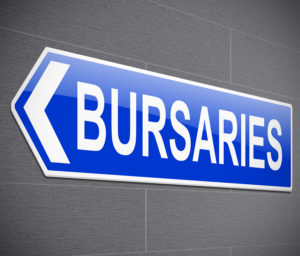 Can I speak to somebody about finance and bursaries before
 I start?
Yes, our Student Finance Officer can be contacted by email or on the phone, see the finance section for more details. 
Where is the finance office? 
Admin building next to Richmonds Restaurant.
The finance officer visits Croxteth every week.

How can I get financial support if I attend other sites, such as Witton, Croxteth or Warrington or I am apprentice?

The College Student finance officer can be contacted by phone, email or other platforms such as Microsoft teams.

How can they help?

Bus passes and bus information 
Bursary information 
Student Loans (Adult learner and HE student loans)
Struggling with your college related finances or just 
worried about finances…..?
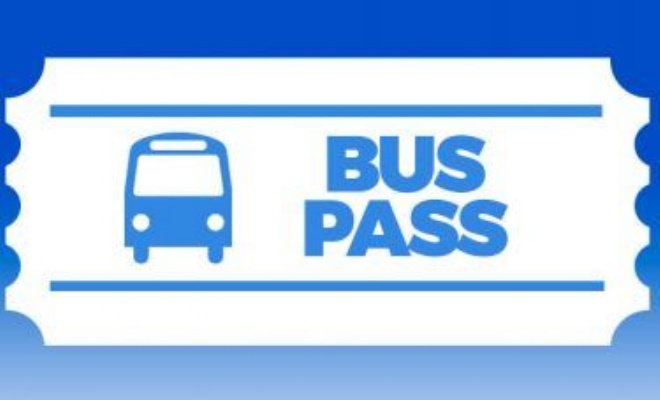 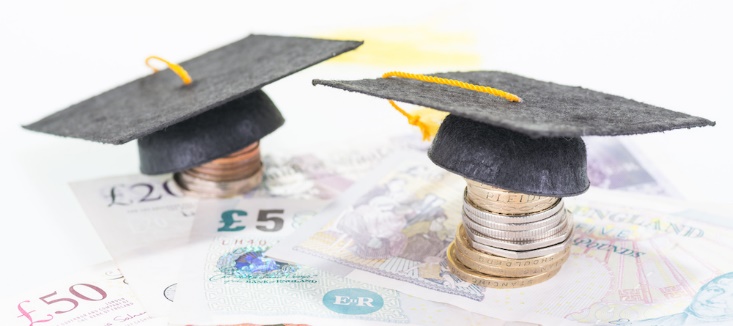 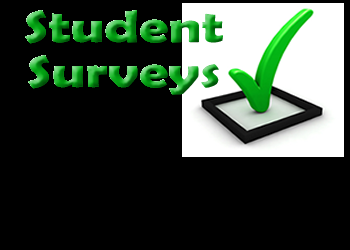 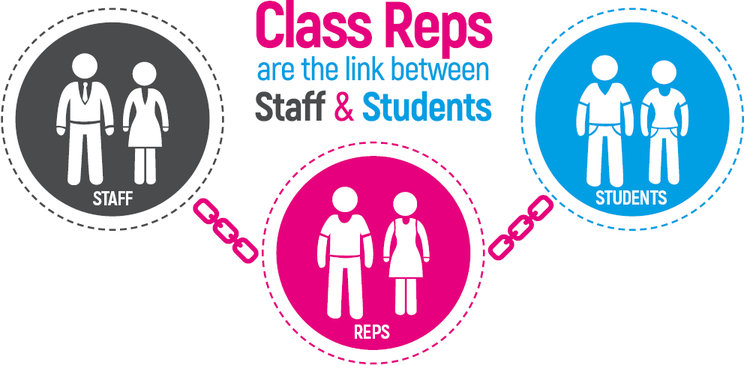 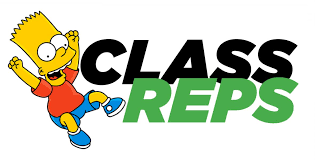 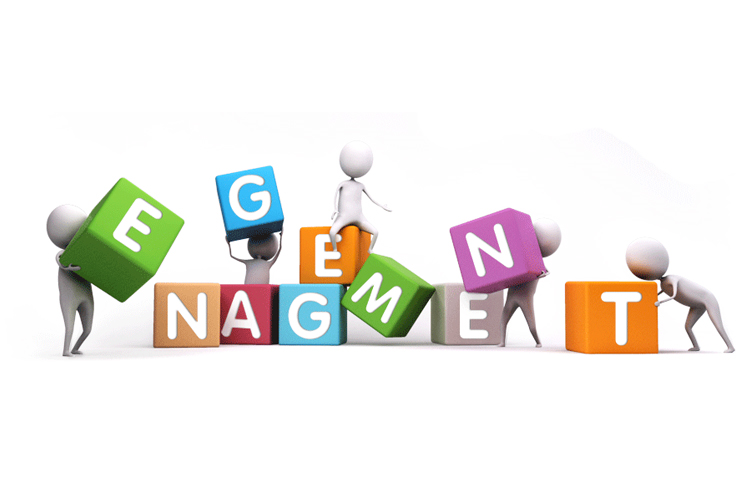 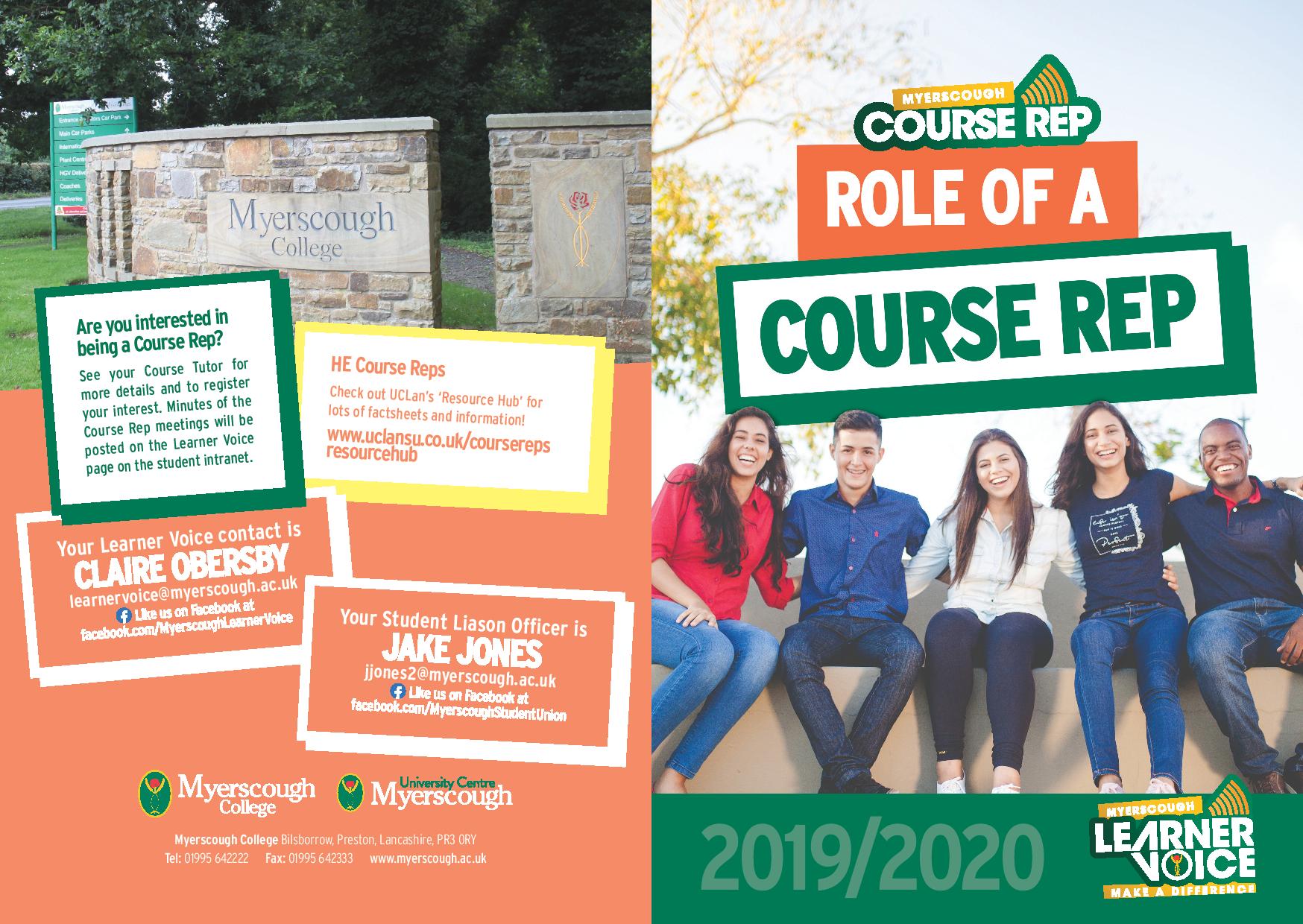 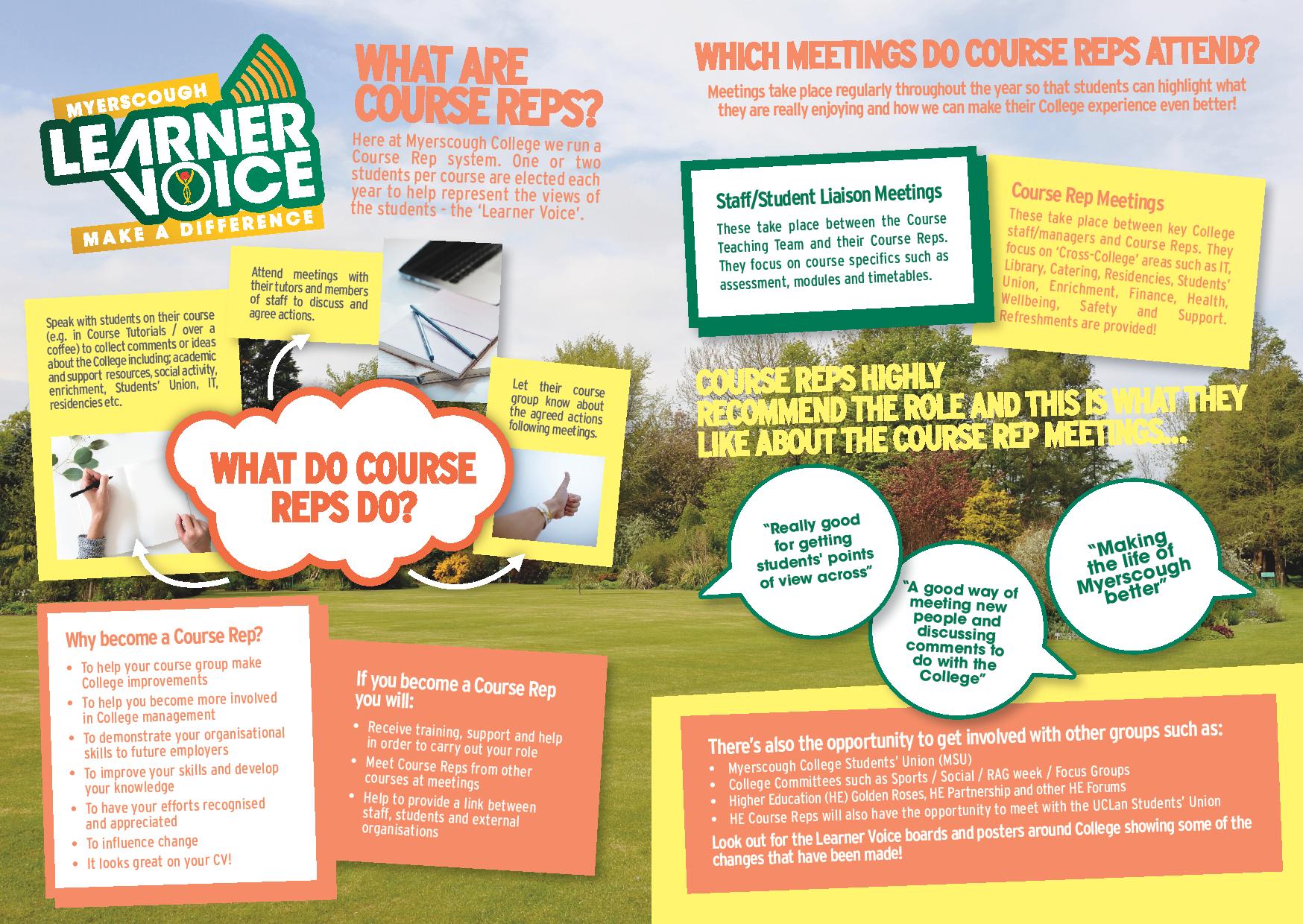